Manajemen Strategi
Pertemuan Ke-2


Dr. Teguh Widodo, SE., ST., MM
Risris Rismayani, S.MB.,S.Pd.,MM
Outline
Etika Bisnis
Etika Bisnis
Prinsip-prinsip perilaku dalam organisasi sebagai panduan untuk membuat keputusan dan perilaku.
Code of Business ethics
Dokumen yang berisi panduan berprilaku dalam kegiatan sehari-hari dan mengambil keputusan.
Budaya Etika
Pelatihan Etika
Pesan CEO
Mengembangkan dan mendiskusikan code of ethics.
Prosedur mendiskusikan dan melaporkan perilaku tidak etis.
Menggabungkan etika dan pengambilan keputusan strategic.
Menggabungkan pertimbangan-pertimbangan etis kedalam perencanaan jangka panjang.
Menggabungkan pertimbangan-pertimbangan kedalam penilaian kinerja.
Mendorong wishtle-blowing.
Memonitor kinerja departemen dan korporasi sehubungan dengan isu etis
[Speaker Notes: Ethics training should include:
A message from the CEO
Development and discussion of codes of ethics
Procedures for discussing and reporting unethical behavior

To align ethical and strategic decision making:
Incorporate ethical considerations into long-term planning
Incorporate ethical considerations into performance appraisals
Encourage whistle-blowing 
Monitor department and corporate performance regarding ethical issues]
Tanggung Jawab Sosial
Tanggung Jawab Sosial
Kegiatan-kegiatan yang dilakukan organisasi secara legal untuk melindungi atau meningkatkan kesejahteraan makhluk hidup.
Kebijakan Sosial
Fokus terhadap tanggung jawab perusahaan terhadap karyawan, konsumen, kelompok pencinta lingkungan, golongan minoritas, pemegang saham, dan kelompok lain.
Sebaiknya dipertimbangkan pada setiap tahapan manajemen strategi
[Speaker Notes: Concerns what responsibilities the firm has to its employees, consumers, environmentalists, minorities, communities, shareholders, and other groups

Should be considered during each stage of strategy formulation, implementation, and evaluation]
Keberlanjutan Lingkungan
Keberlanjutan Lingkungan
Untuk mengingkatkan kegiatan-kegiatan dan operasi-operasi organisasi dalam melindungi, memperbaiki, dan mempertahankan lingkungan alam daripada membahayakan atau menghancurkan lingkungan.
Strategi-strategi perusahaan dievaluasi dan diteliti berdasarkan sudut pandang lingkungan alam.
Karyawan, konsumen, pemerintah, dan masyarakat tidak menyukai perusahaan yang membahayakan lingkungan alam.
[Speaker Notes: The extent that an organization’s operations and actions protect, mend, and preserve rather than harm or destroy the natural environment

Strategies of companies are scrutinized and evaluated from a natural environment perspective

Employees, consumers, governments, and society are resentful of firms that harm rather than protect the natural environment]
Laporan Keberlanjutan (Sustainability Report)
Mengu[as bagaimana dampak operasi perusahaan terhadap lingkungan alam.
Laporan ini tidak diperlukan tetapi bagus bagi praktek bisnis
[Speaker Notes: Reveals how a firm’s operation impact the  natural environment
These reports are not required, but are a good business practice]
Mengelola Permasalahan Lingkungan Perusahaan
Manajer harus membuat strategi yang melindungi dan mengkonservasi lingkngan alam dan mengontrol polusi.
Strategi lingkungan
Mengembangkan atau mengakuisisi bisnis hijau
Divestasi atau menggabungkan bisnis yang merusak lingkungan
Berusaha menjadi produsen berbiaya rending dengan meminimalisasi limbah dan mengkonservasi energi.
Melanjutkan strategi differensiasi melalui fitur-fitur produk hijau.
[Speaker Notes: Managers must formulate strategies that preserve and conserve natural resources and control pollution
Environmental strategies could include 
Developing or acquiring green businesses
Divesting or altering environment-damaging businesses
Striving to become a low-cost producer through waste minimization and energy conservation
Pursuing a differentiation strategy through green product features]
Mengapa Perusahaan harus Ramah Lingkungan (Be Green)
Permintaan konsumen
Opini public
Kelompok advokasi lingkungan
Regulasi pemerintah pusat dan daerah
Pemberi pinjaman
Konsumen, pemasok, distributor, investor
Liabilty suit and fines.
[Speaker Notes: Consumer demand
Public opinion
Environmental advocacy groups
Federal and state environmental regulations
Lenders
Consumers, suppliers, distributors, and investors
Liability suits and fines]
Sertifikasi ISO 14000 dan 14001
Organisasi standarisasi internasional
Jaringan atau kumpulan lembaga standarisasi dari 147 negara
Pengembang terbesar standar-standar keberlangsungan di dunia
Compliance is voluntary.
[Speaker Notes: International Organization for Standardization (ISO)
A network of standards institutes of 147 countries
Largest developer of  sustainability standards in the world
Compliance is voluntary]
Sertifikasi ISO 14000 dan 14001
ISO 14000
Kumpulan standar yang didisain untuk bidang lingkungan.
ISO 14001
Kumpulan standar yang didalamnya termasuk ISO 14000
Diadopsi oleh ribuan perusahaan diseluruh dunia yang menjamin bahwa mereka menjalankan bisnis sesuai dengan perilaku ramah lingkungan.
Menghasilkan environmental management system (EMS).
[Speaker Notes: ISO 14000 - a series of voluntary standards in the environmental field
ISO 14001 – a set of standards included within ISO 14000 
Adopted by thousands of firms worldwide to certify that they are conducting business in an environmentally friendly manner
Results in an environmental management system (EMS)]
Kesejahteraan Margasatwa
Intoleransi konsumen terhadap tindakan menghancurkan margasatwa terutama makhluk hidup langka.
Soal Studi Kasus
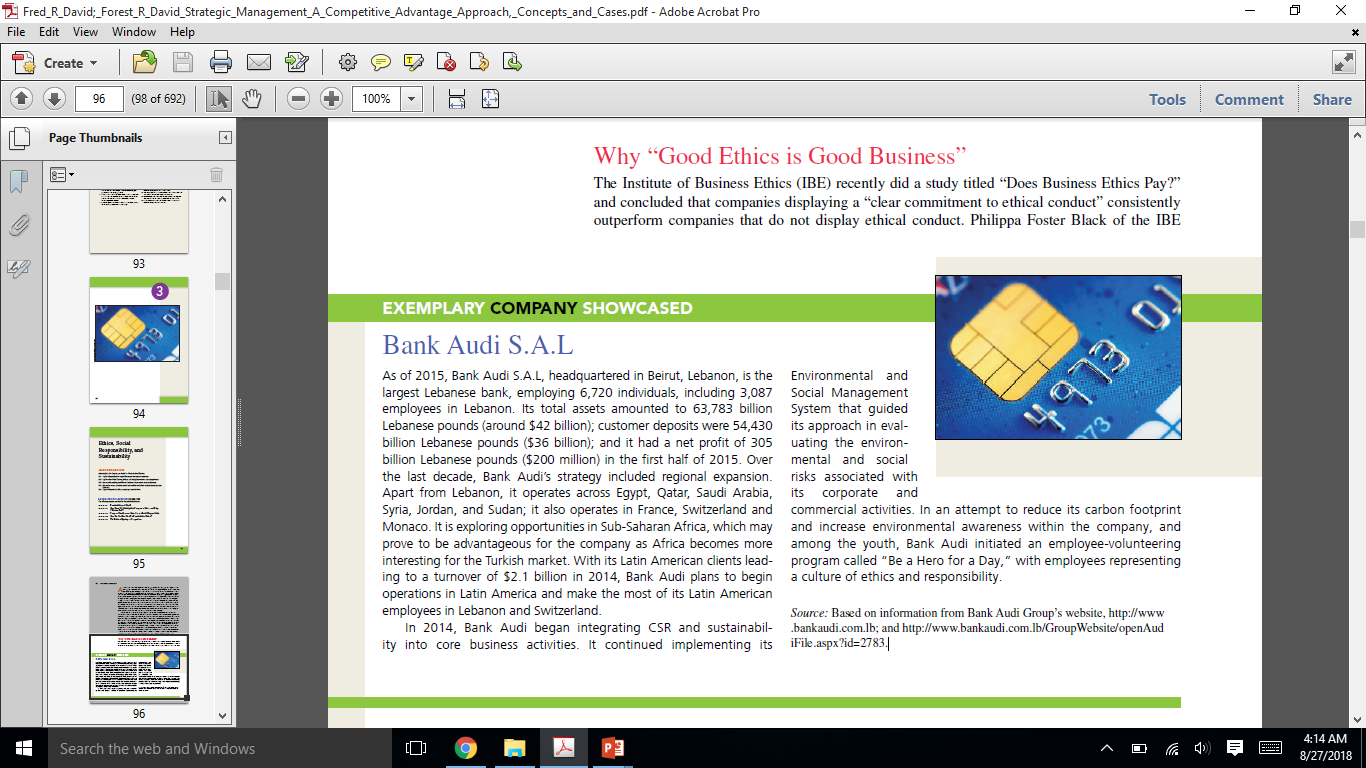 Tugas Besar
Apakah perusahaan Anda melaksanakan Etika, Tanggung Jawab Sosial, dan Keberlanjutan Lingkungan?
Berikan penjelasan program-program yang dilakukan perusahaan Anda terkait tiga hal tersebut.
Apakah perusahaan Anda pernah melakukan kegiatan tidak etis atau membahayakan lingkungan?